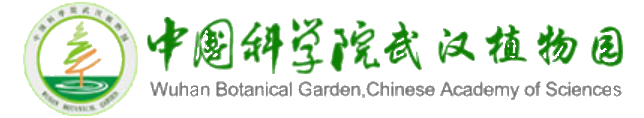 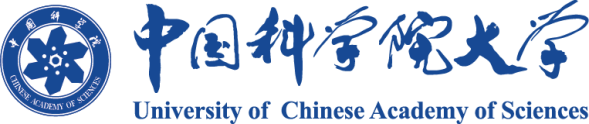 研究生学位论文答辩
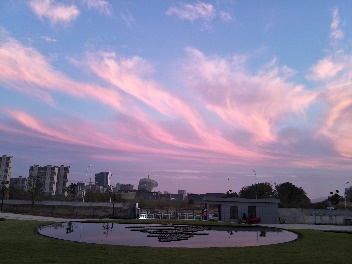 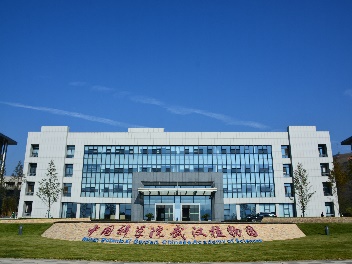 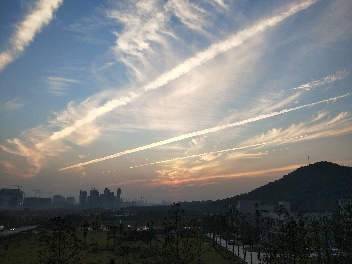 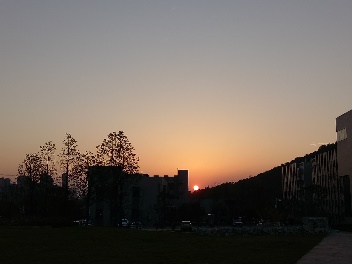